What are Plankton?
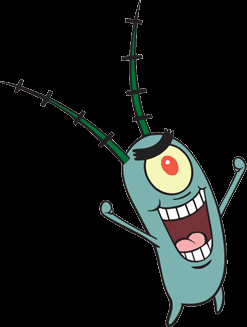 PLANKTONMicroscopic plants and animals that are one cell big.  (some have a few cells to them)  They are the bottom of the food chain in SURFACE aquatic ecosystems.
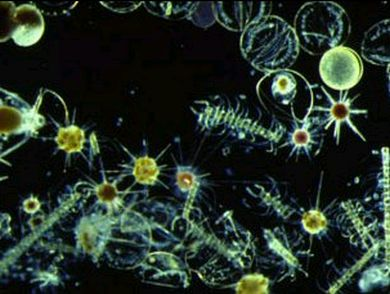 These are plankton… this is an entire ecosystem that can fit in a drop of water!
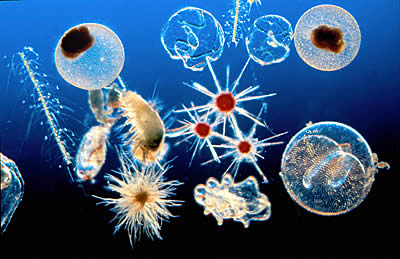 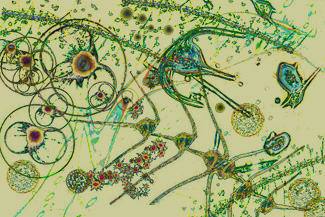 Plankton comes in 2 versions—phytoplankton and zooplankton
Which name do you think represents the  plant-like plankton? 
Which name represents the animal-like plankton?
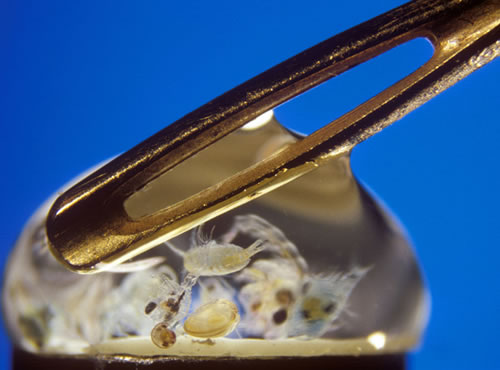 About a dozen zoo plankton in a single drop of water.  Zoo  plankton is MUCH bigger than phytoplankton.  Zooplankton are consumers and have many cells.
This zooplankton ciliate ate algae, diatoms, (both phytoplankton) and bacteria
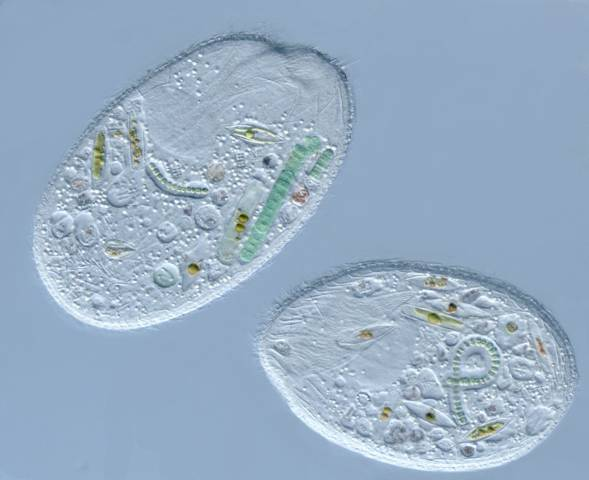 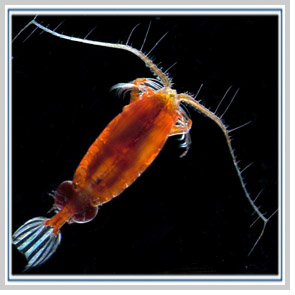 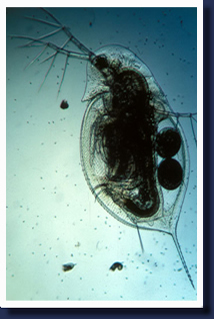 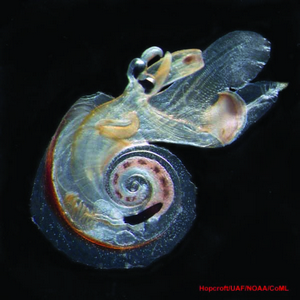 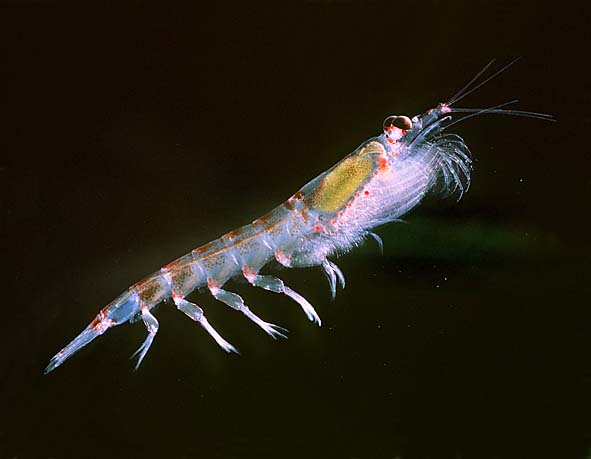 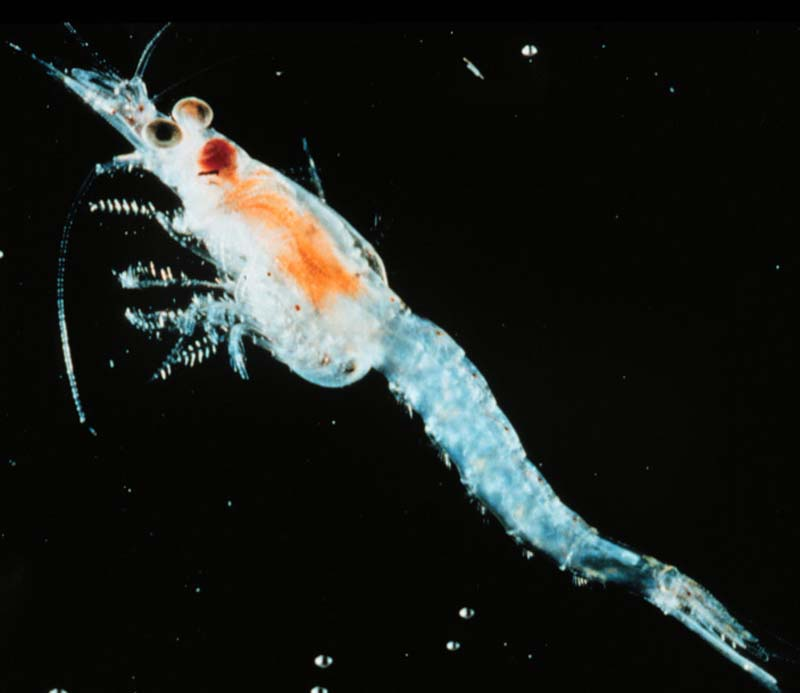 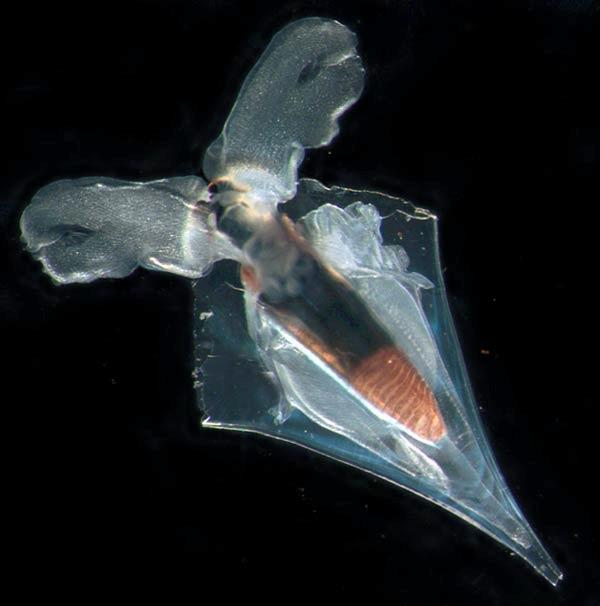 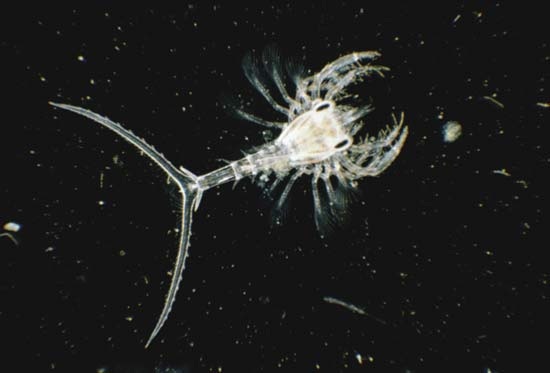 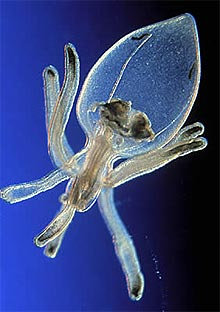 phytoplankton
These organisms use the sun’s light to make their own food.  
But they are not true plants because they do not have leaves or roots.  
They fill the same niche that plants do, however.  They are the  producers of the surface waters.
THOUSANDS  of phytoplankton fit into one drop of water!
One celled algae
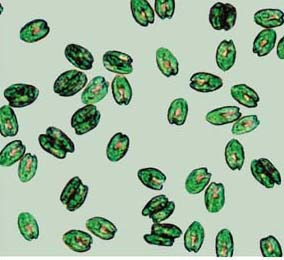 Notice all the green chlorophyll in these organisms.
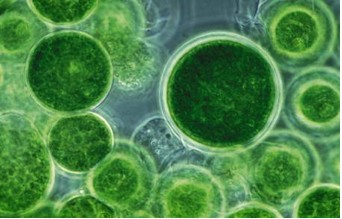 Single celled algae that attaches to each other in chains
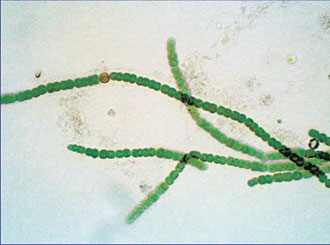 Algae spirogyra
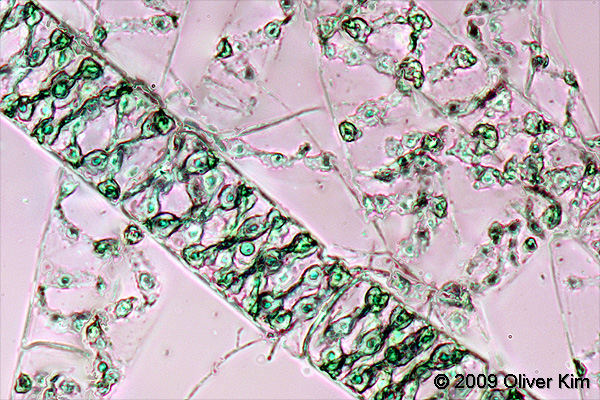 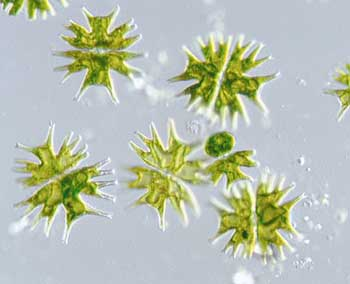 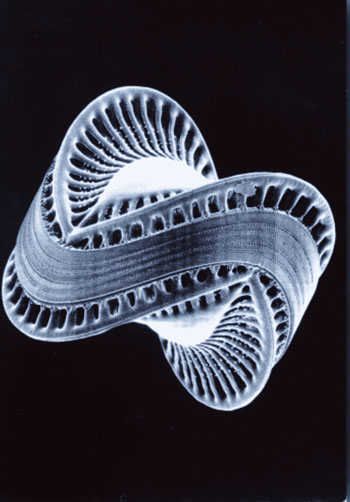 Now for the photosynthetic DIATOMS…
They aren’t even green, yet they can do photosynthesis!
A living organism that makes food from the sun!
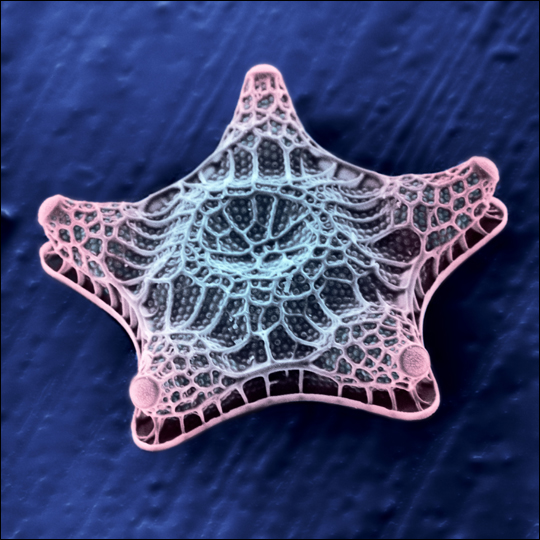 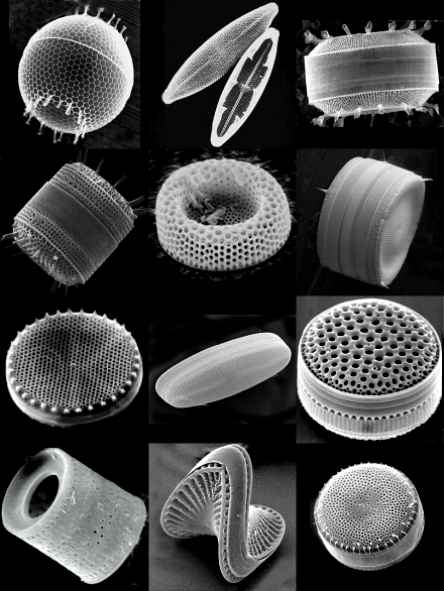 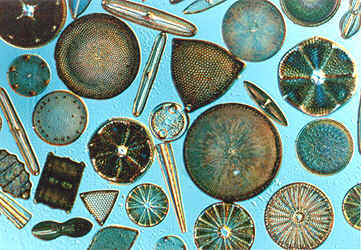 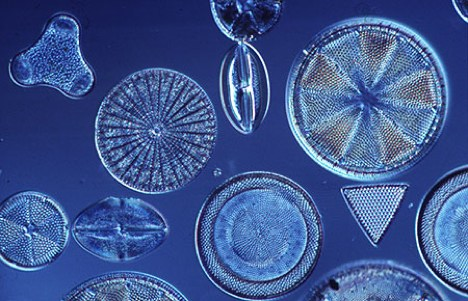 Diatoms make their single-celled glass bodies out of silica (sand)-- it is transparent.
Look at the geometric detail in this living organism!
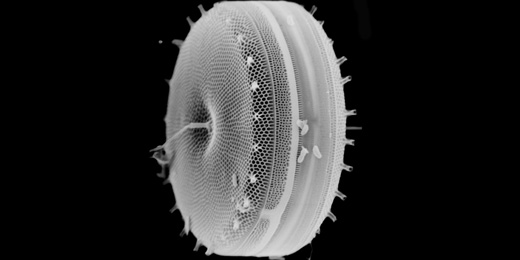 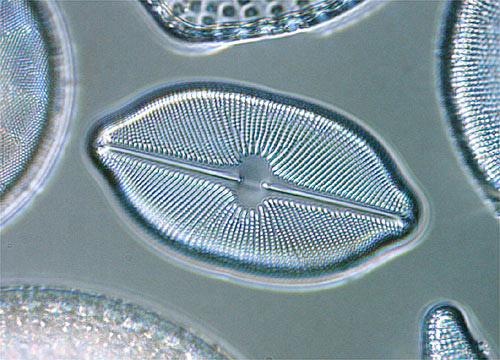 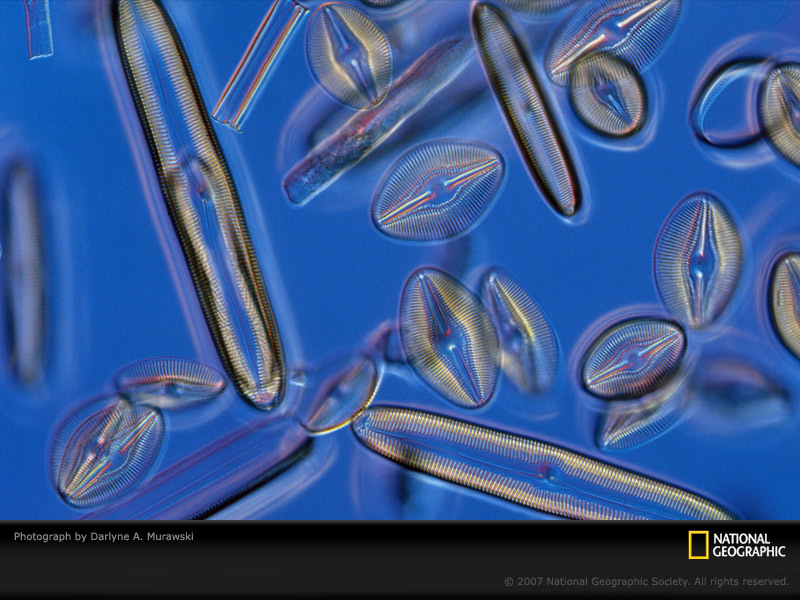 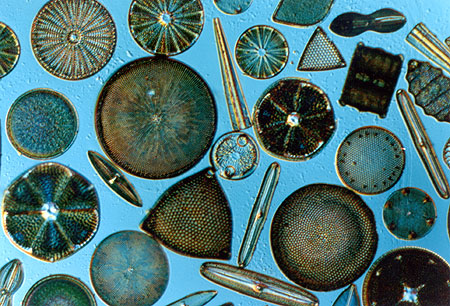 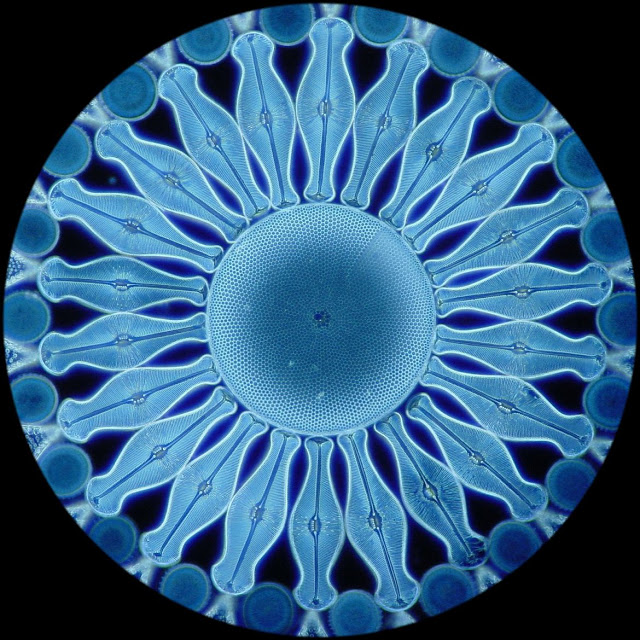 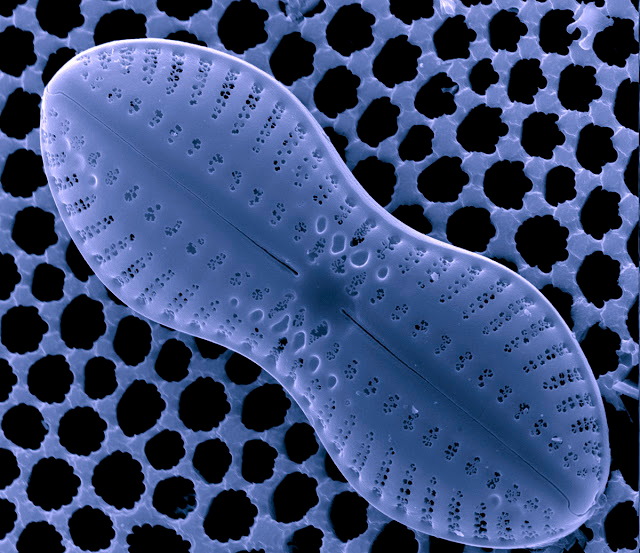 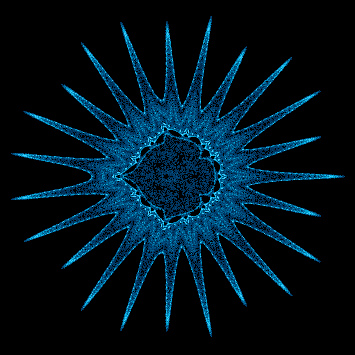 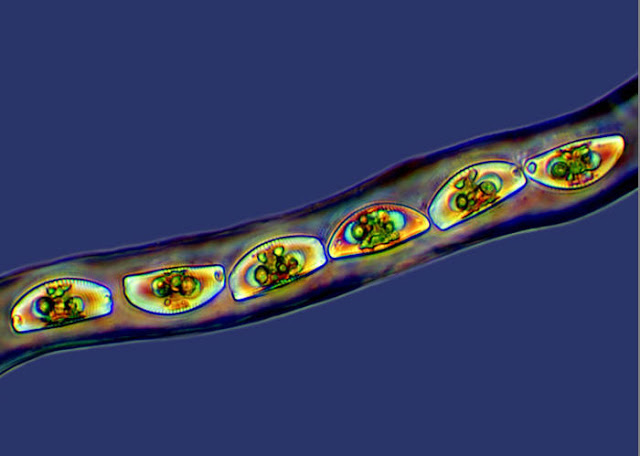 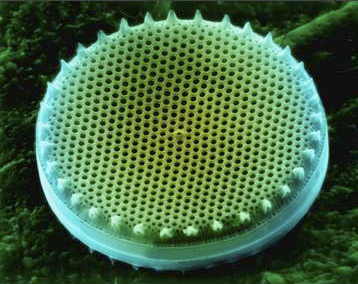 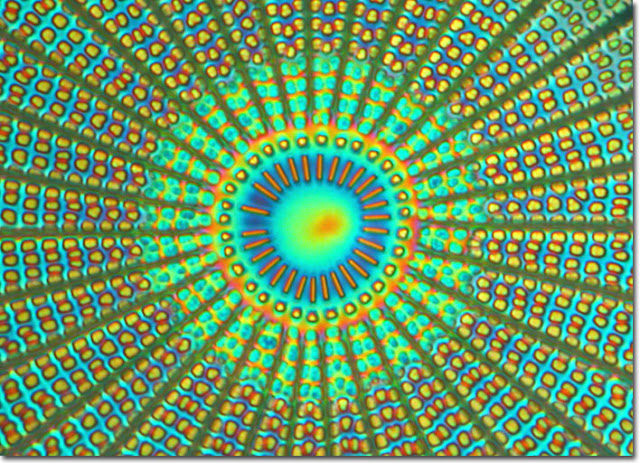 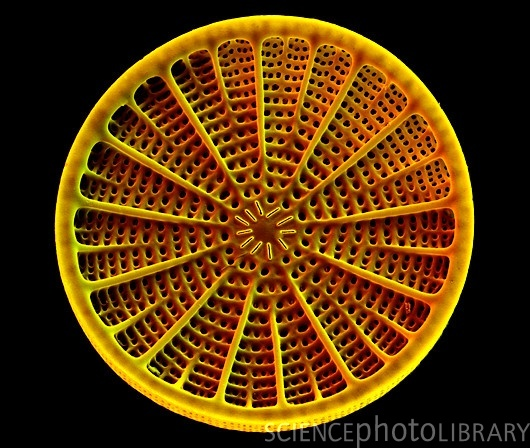 Phytoplankton produce 50-85% of all the world’s oxygen.
DINOFLAGELLATES—these amazing organisms can either eat like an animal or make their own food with their built in chlorophyll!!
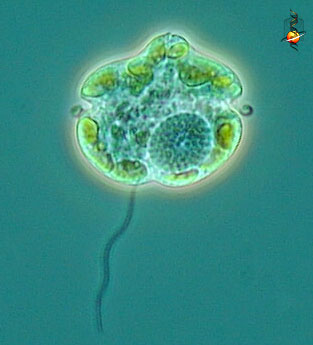 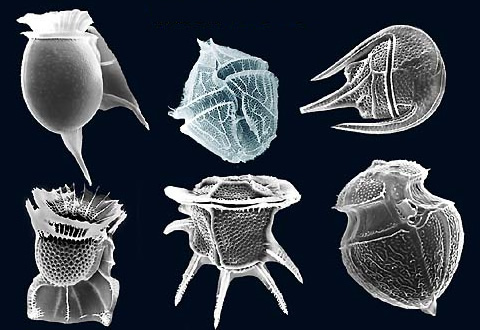 Some even glow in the dark!
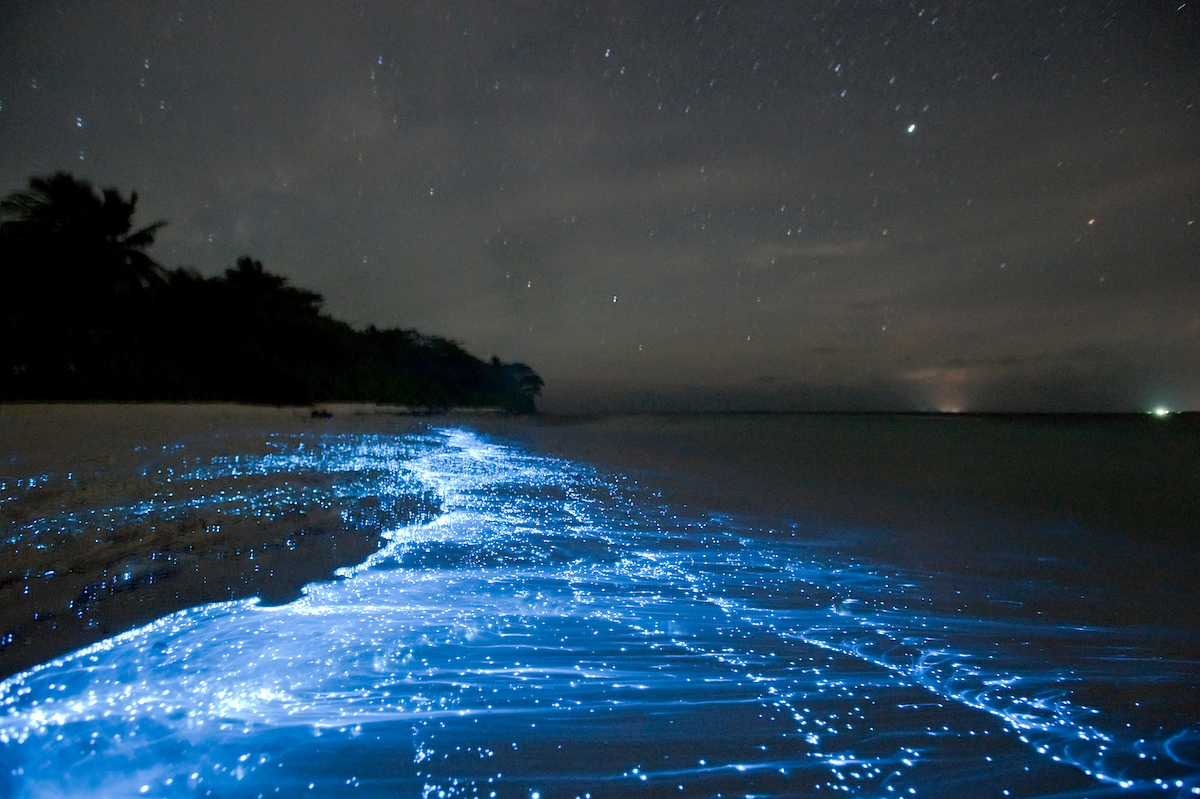 The very famous Euglena—a plantimal!
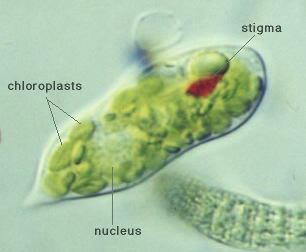 So how many individual zooplankton and phytoplankton does a whale gulp in one day?